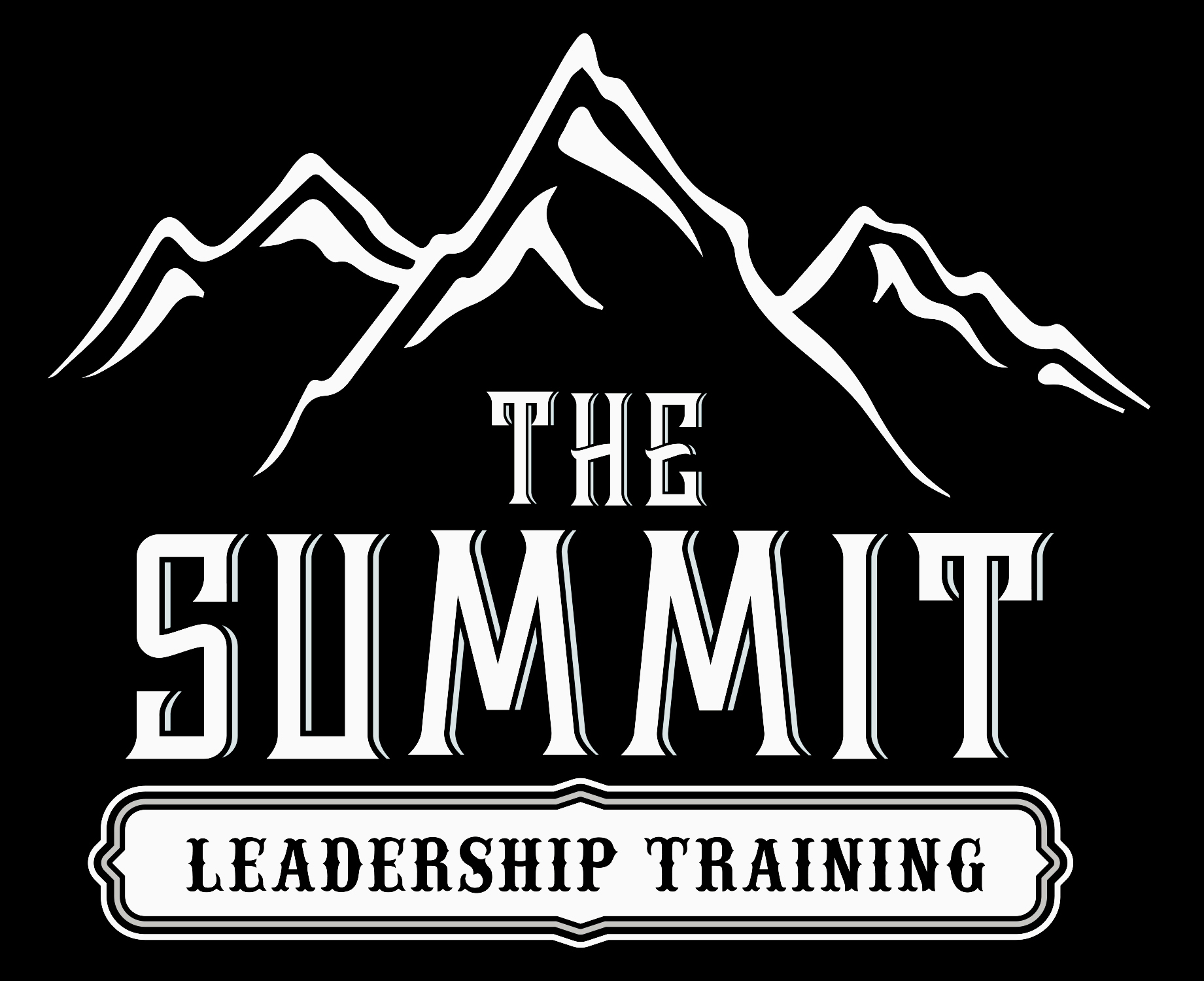 Member Coordinator and Shepherd Group Leader
Why This Matters
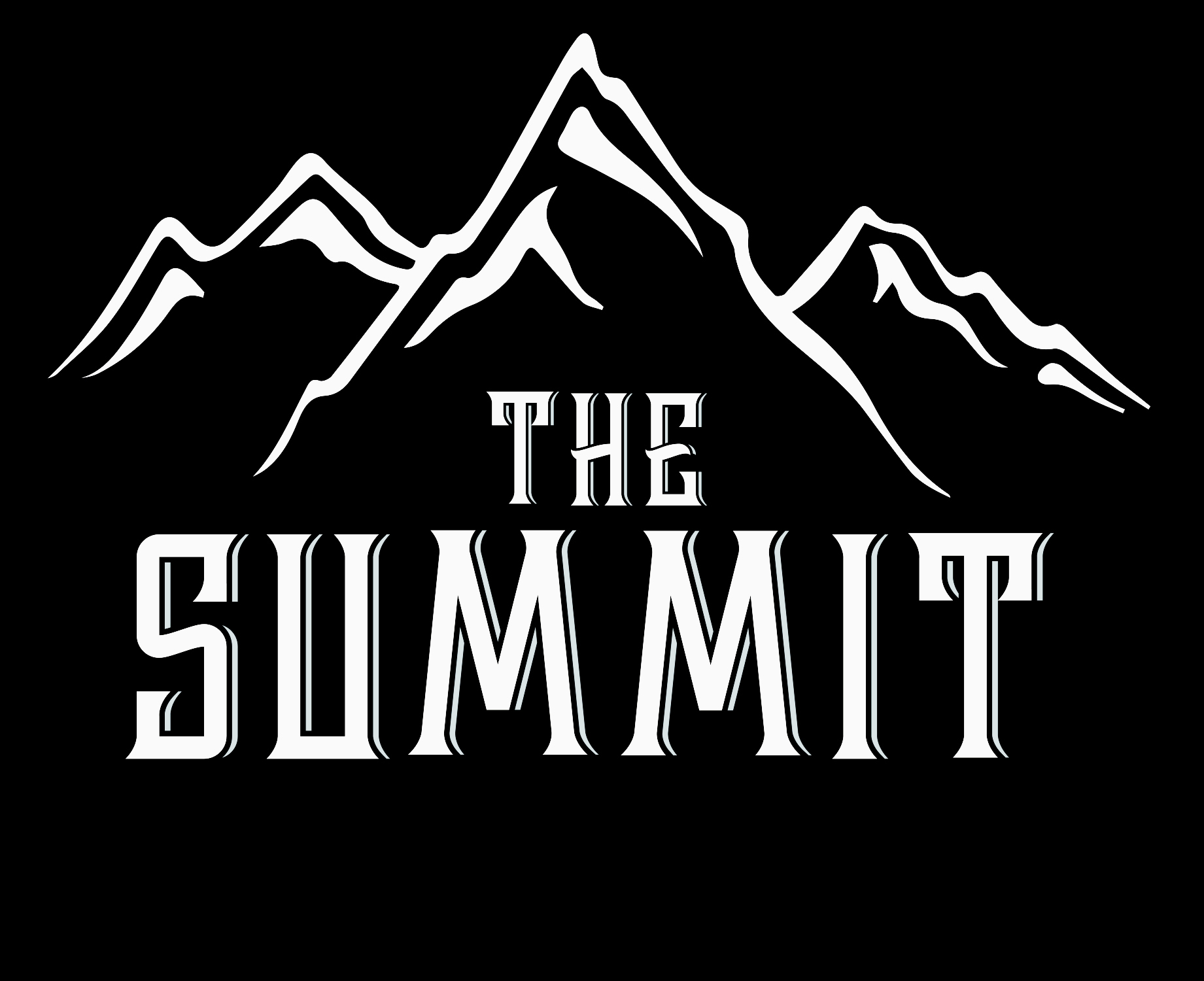 Relational Nerve Center
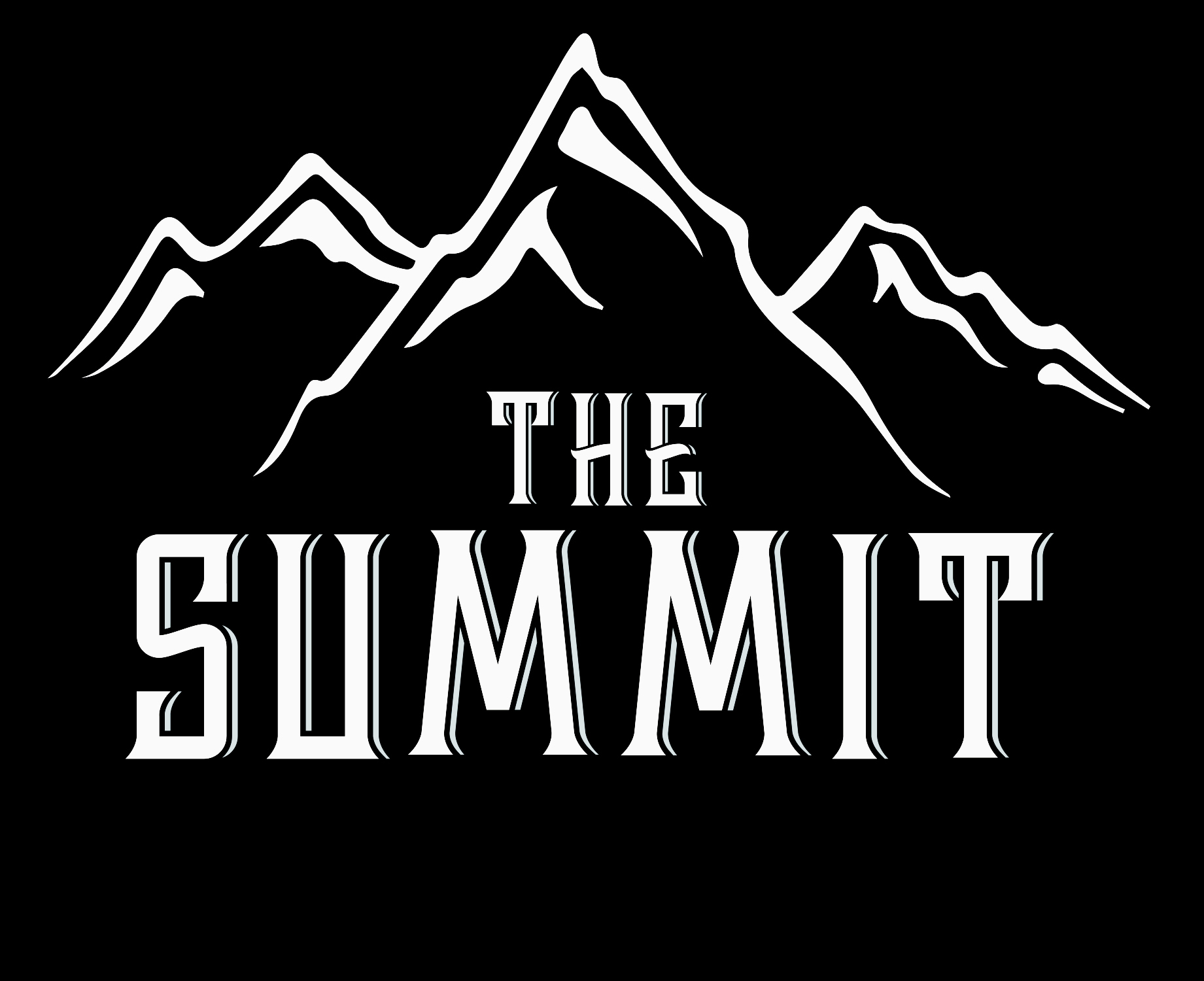 Relational Nerve Center
Closing the Back Door
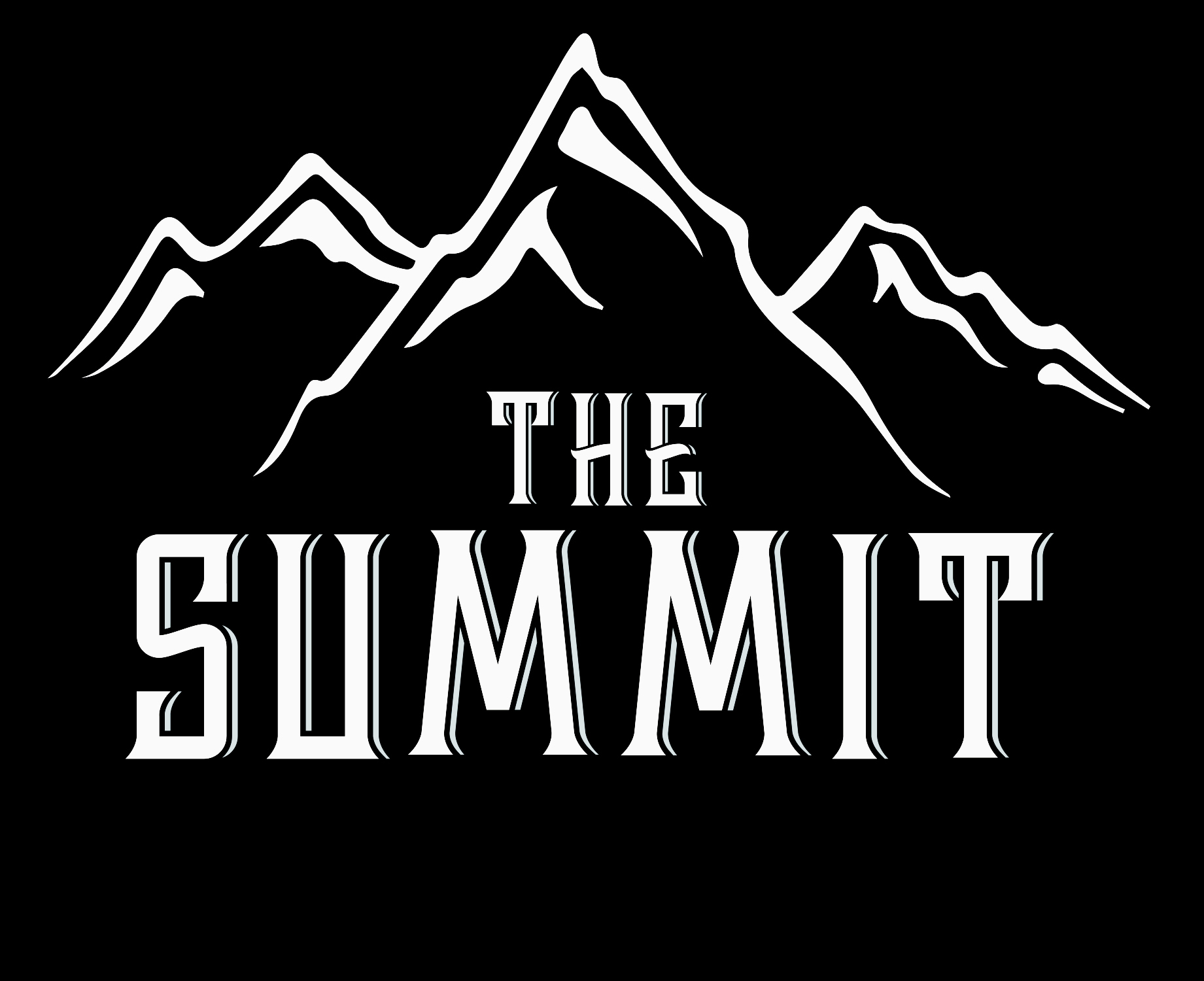 Relational Nerve Center
Closing the Back Door
Ministry Opportunities
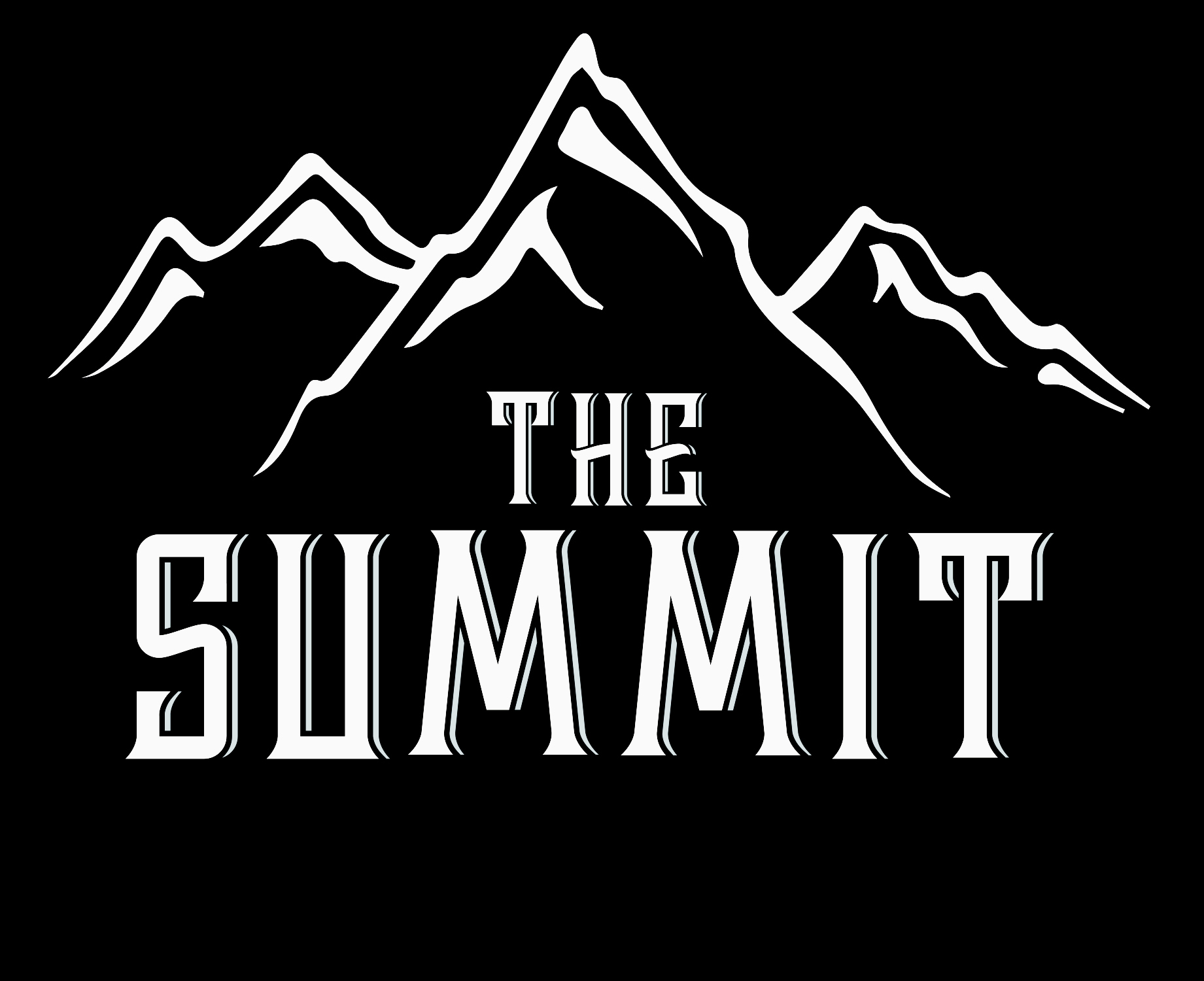 The Lego Principle
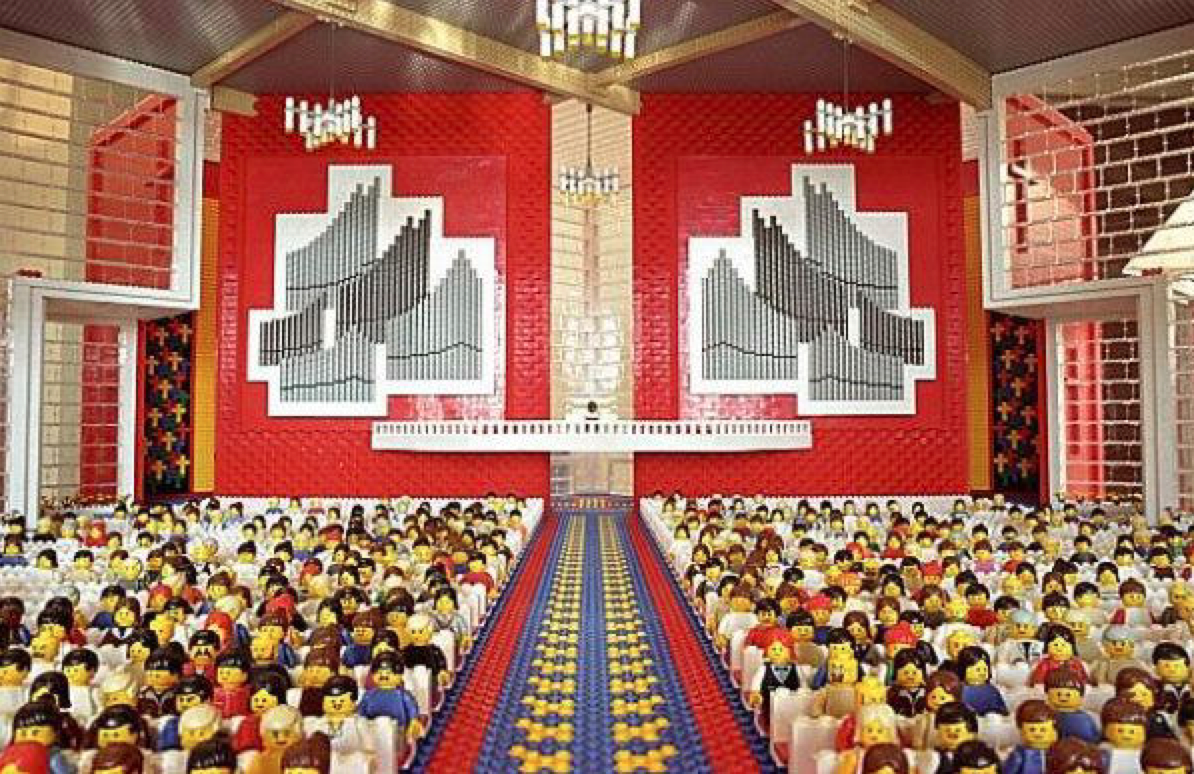 Pastoring your people
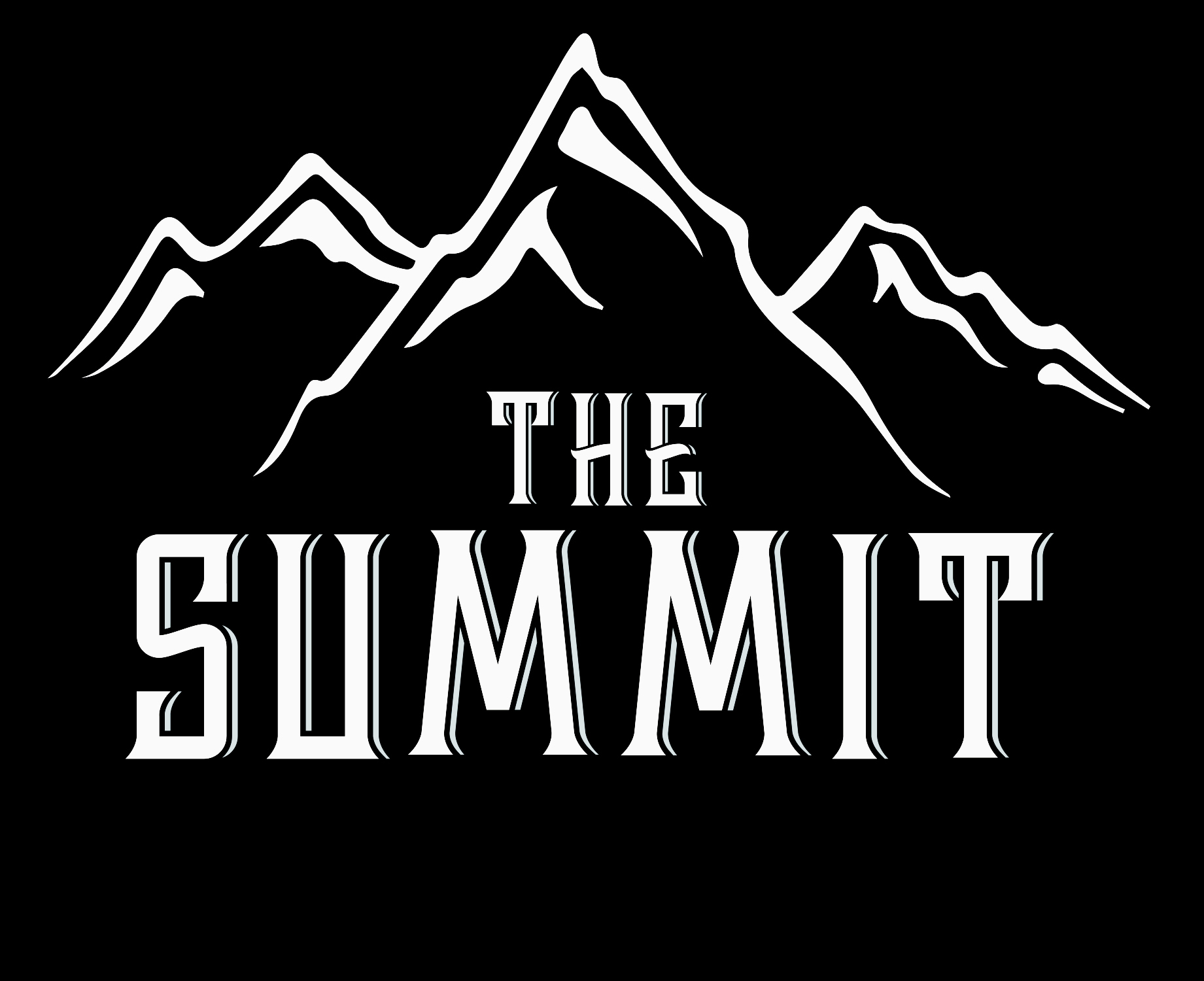 Pastoring your people
In a crisis
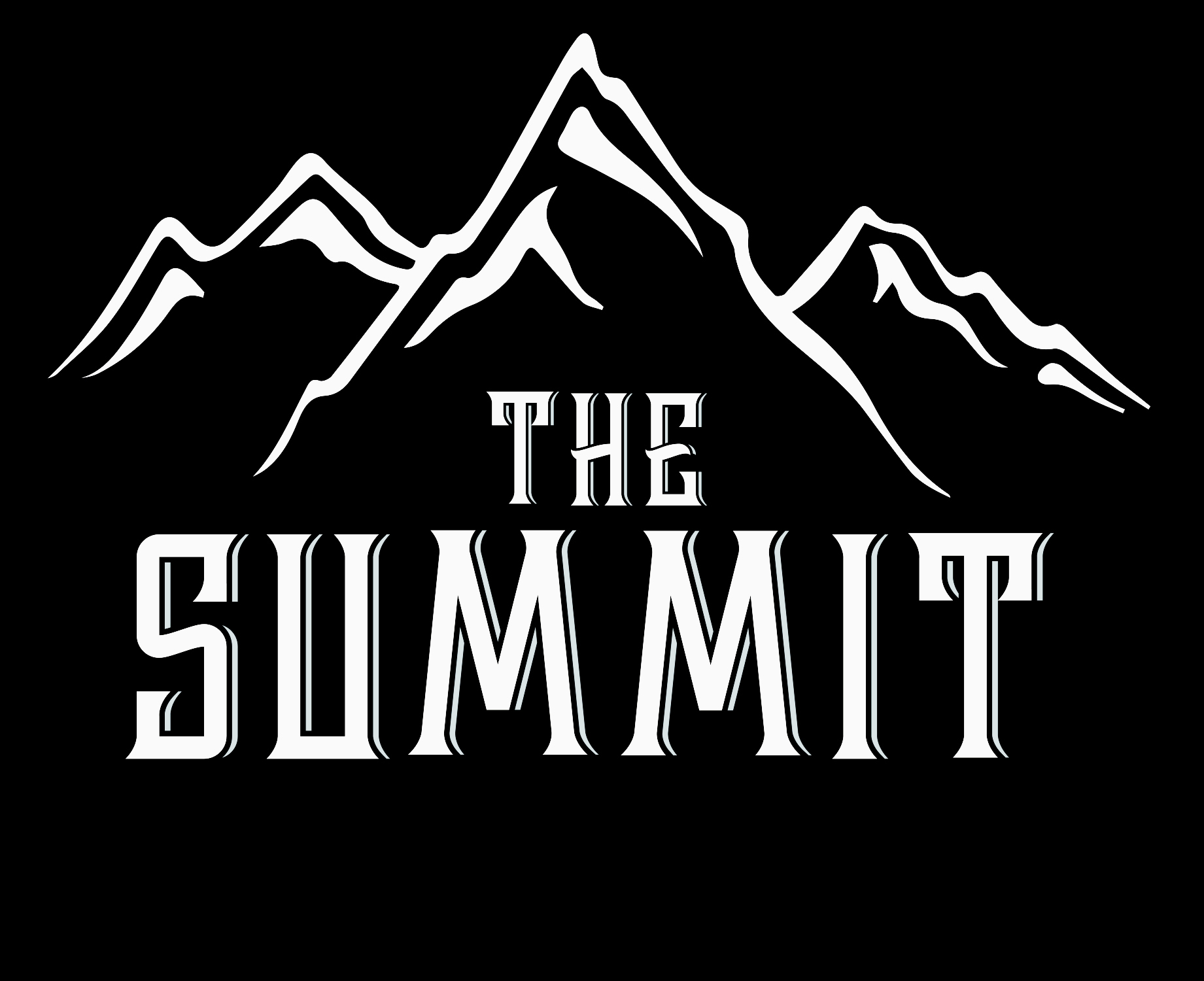 Pastoring your people
In a crisis
In prayer
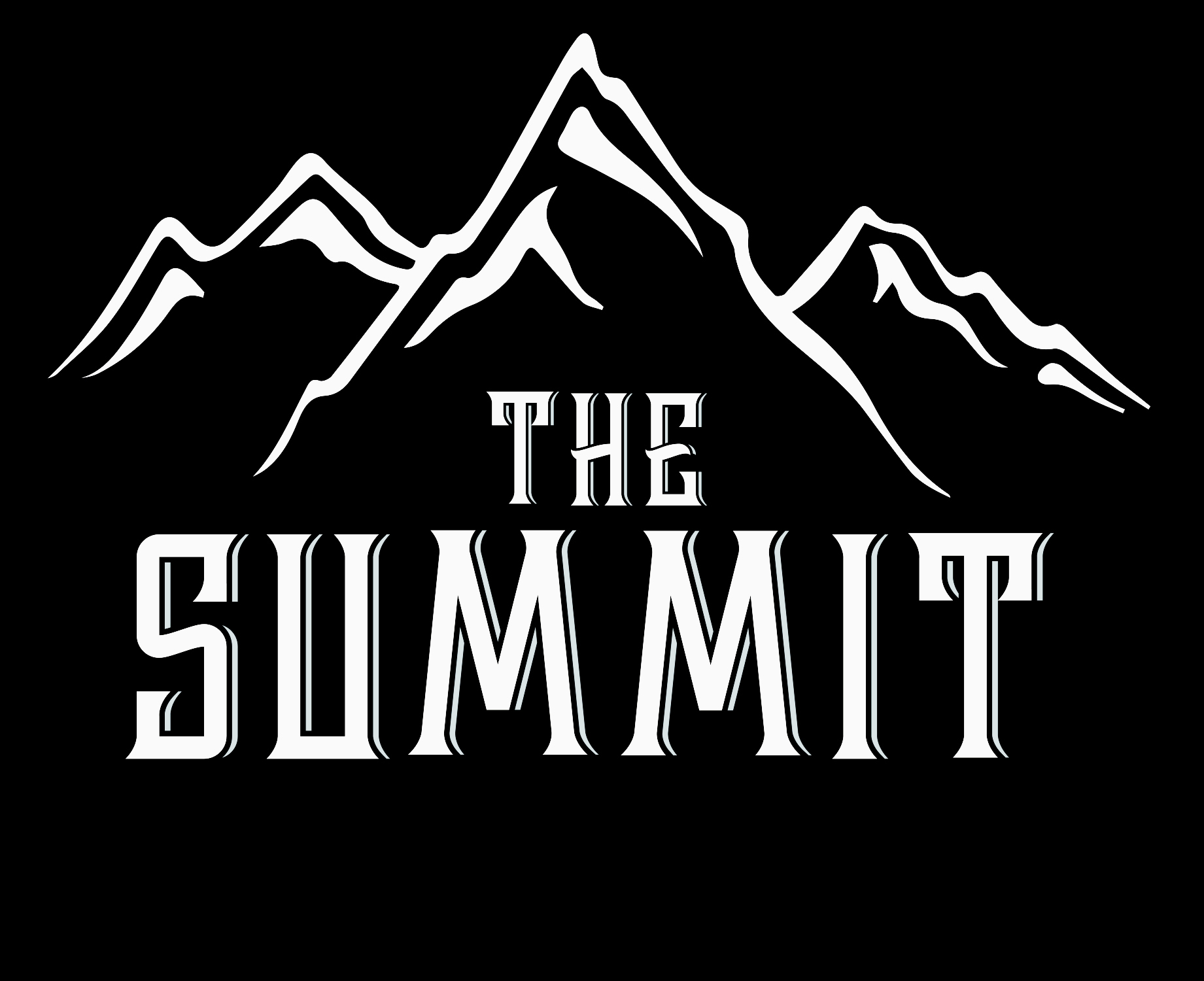 Pastoring your people
In a crisis
In prayer
With God’s Word
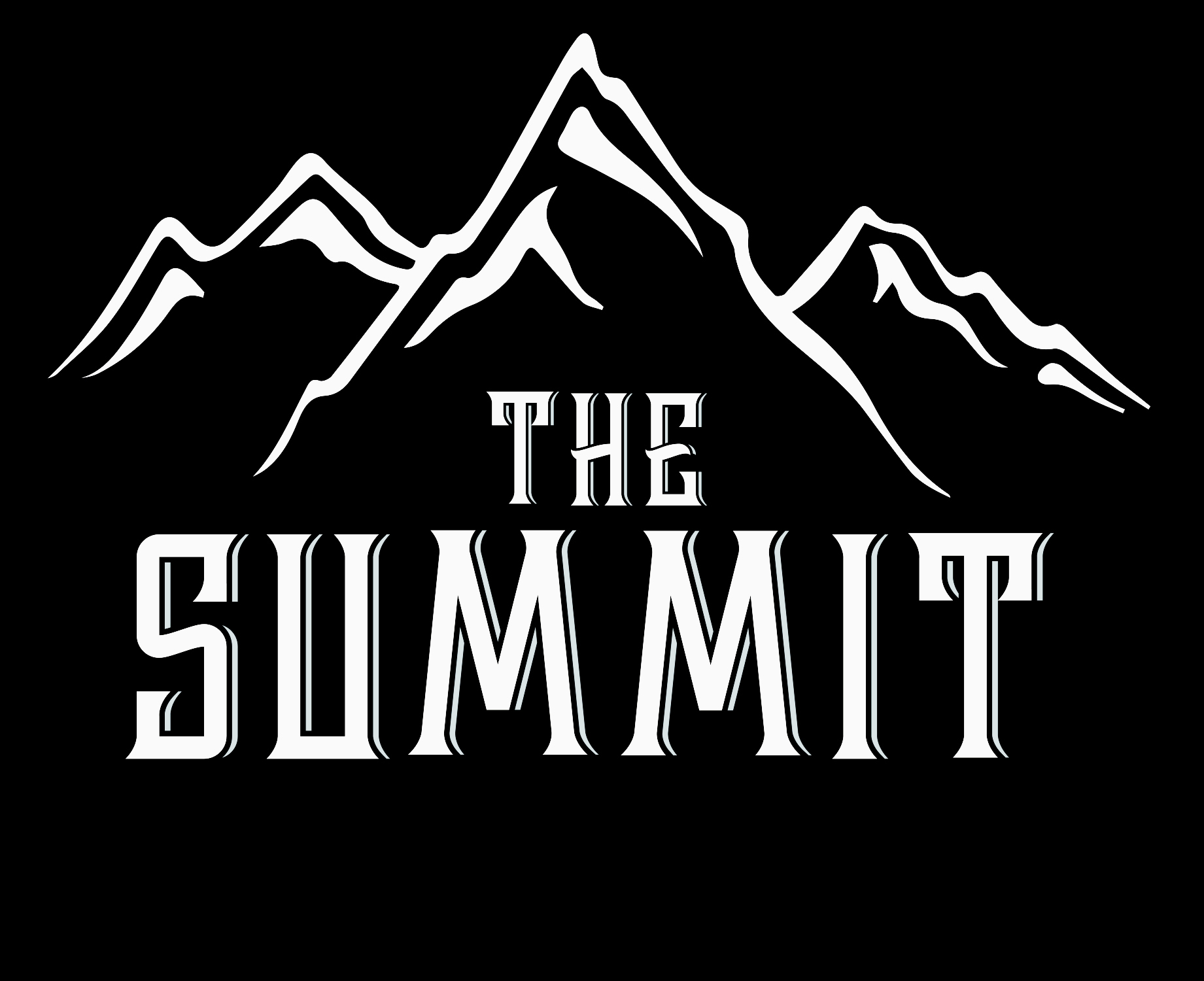 Design Ideas
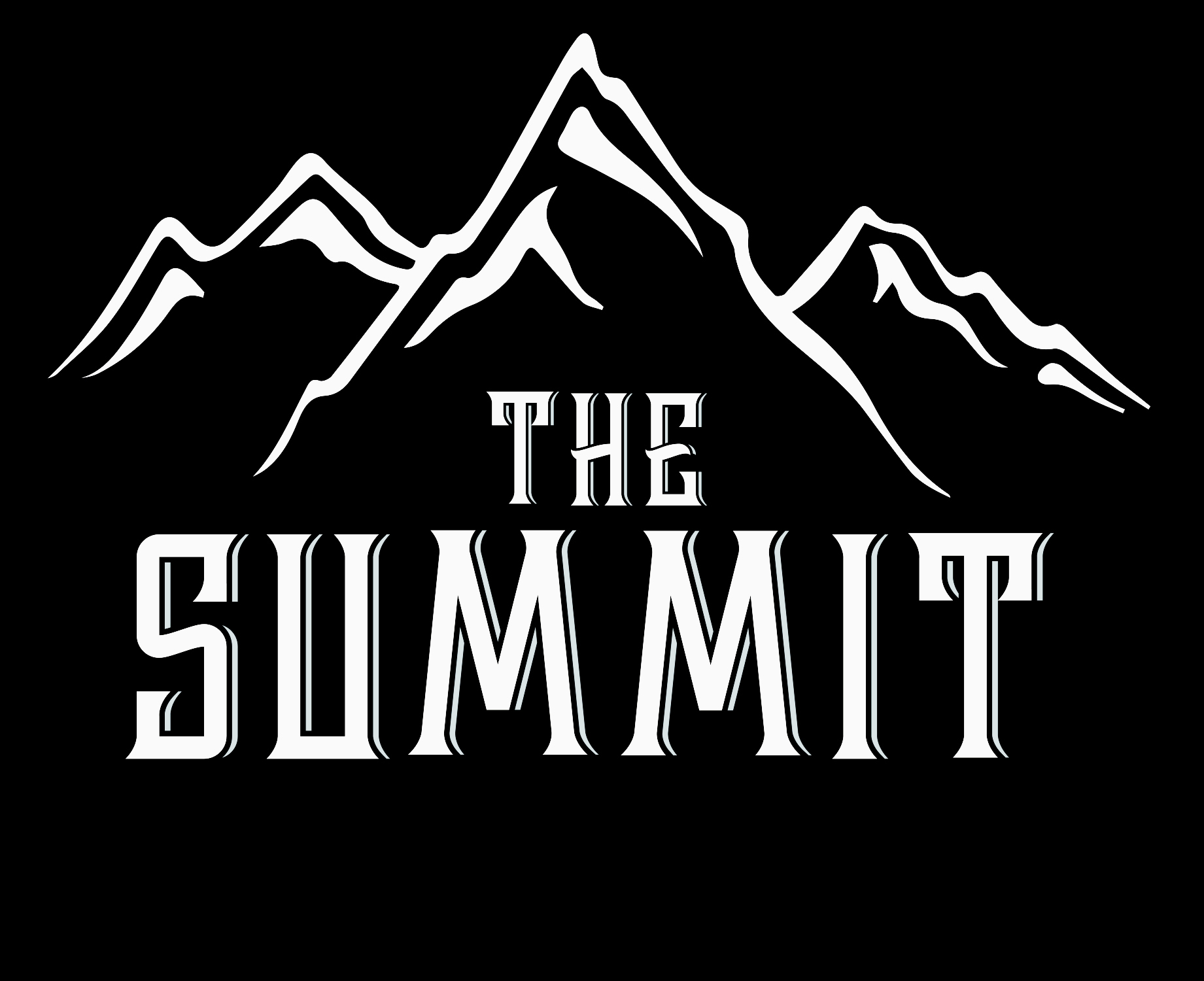 Design Ideas
Groups designed around geographic landmarks
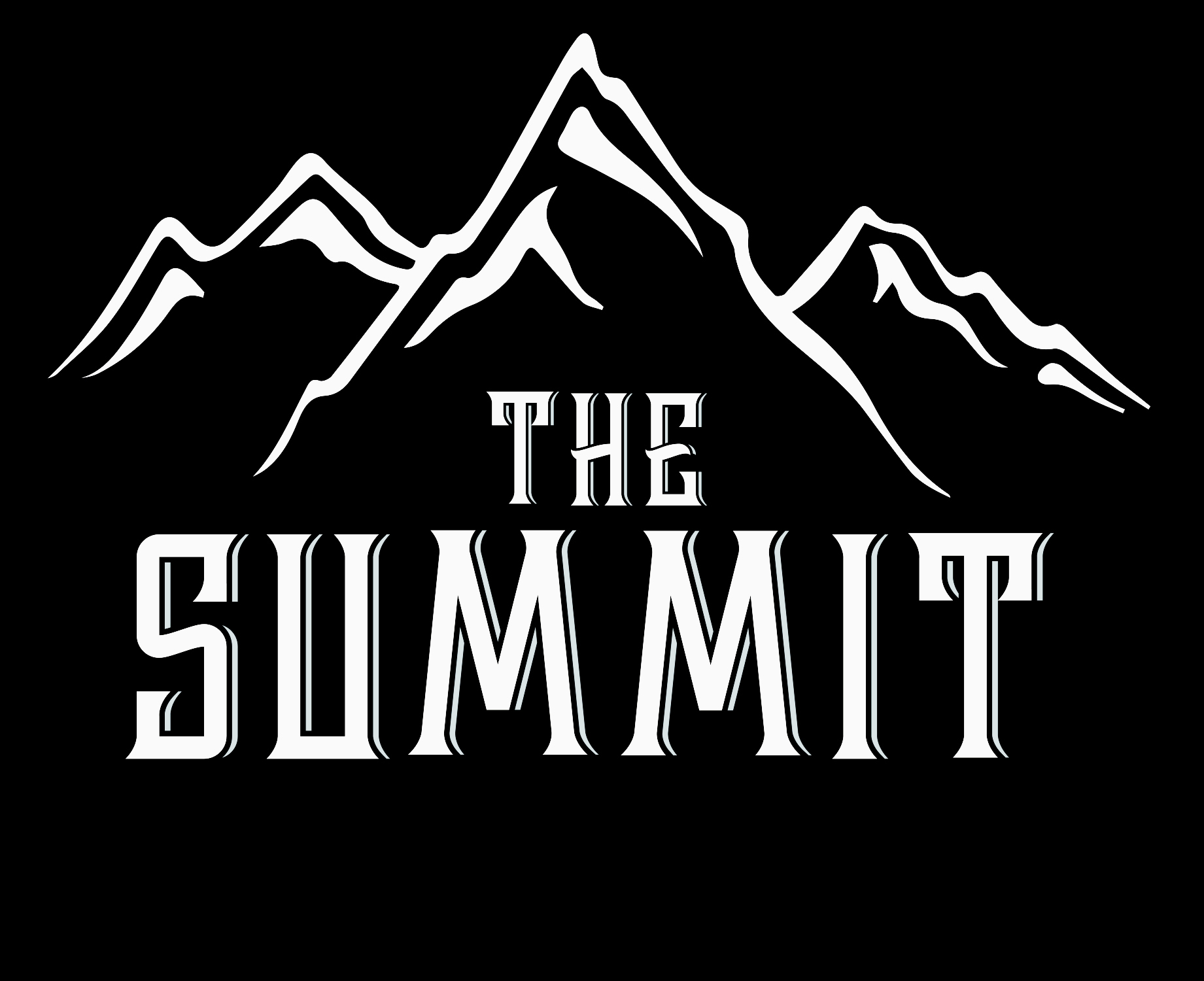 Design Ideas
Groups designed around geographic landmarks 

Groups designed based upon attendance patterns
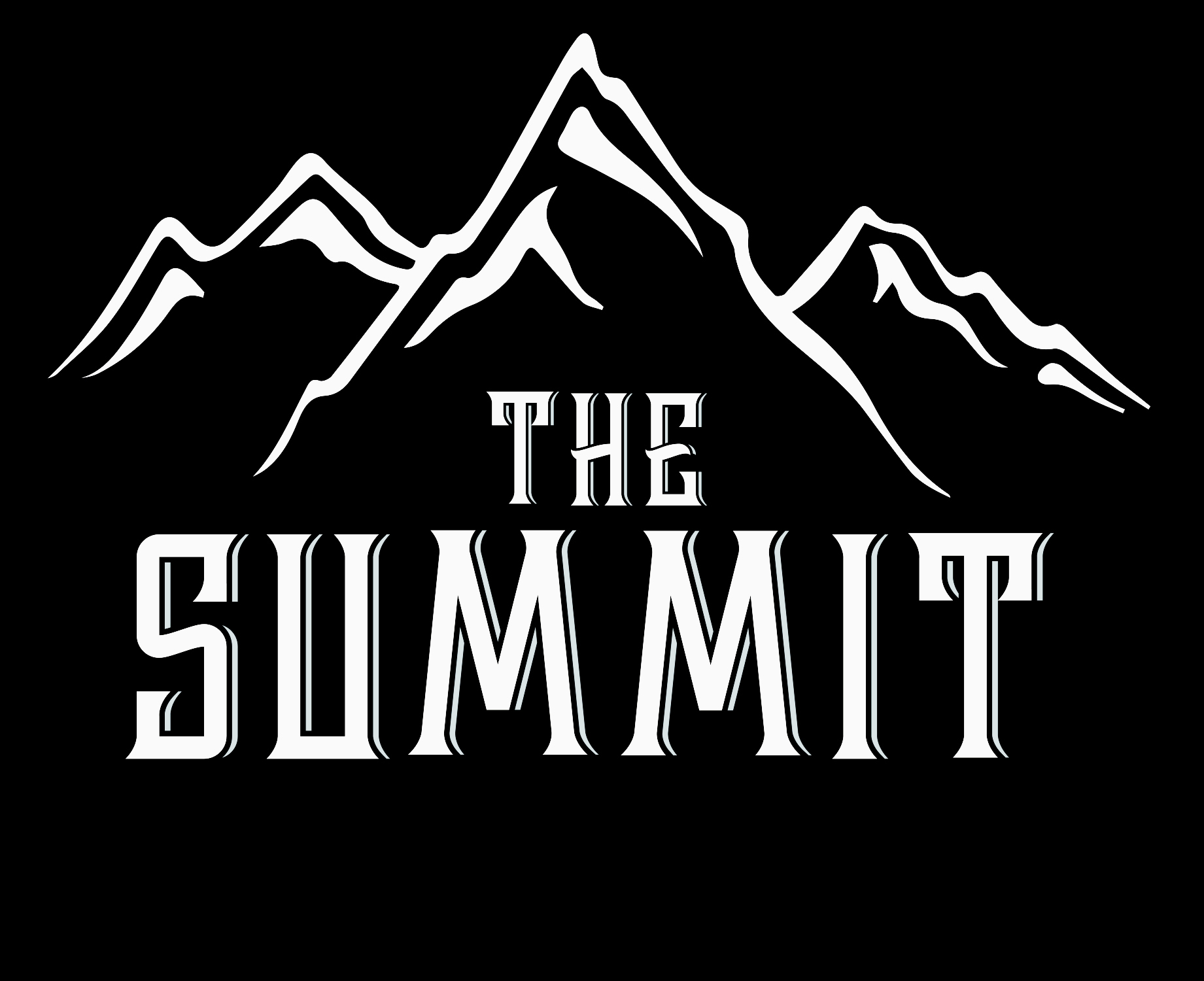 Groups Based On Attendance Patterns
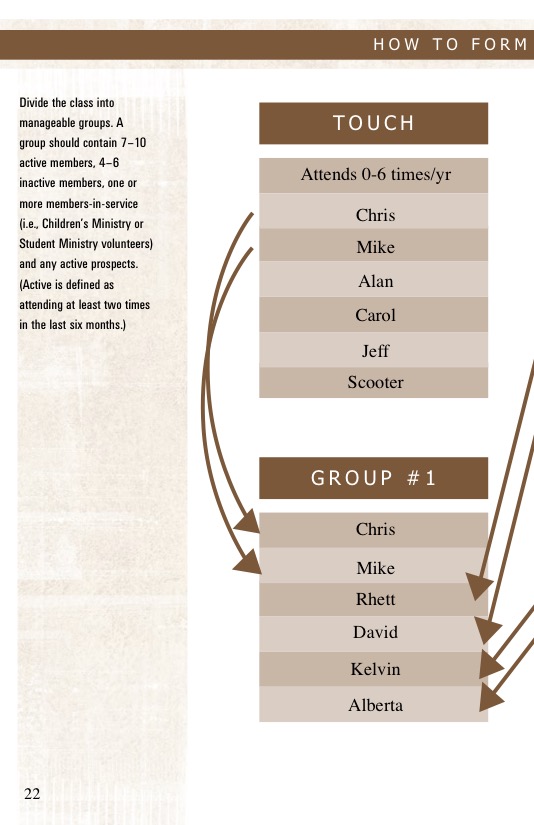 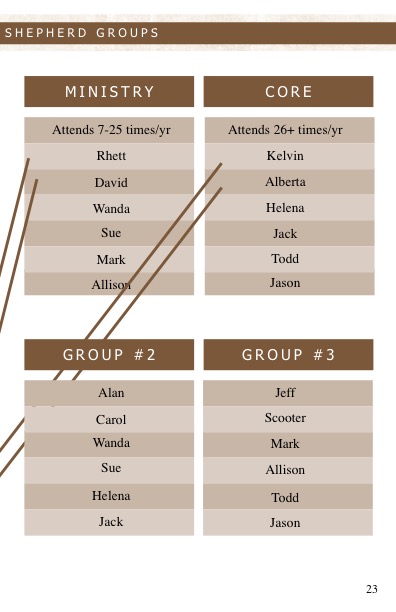 Design Ideas
Groups designed around geographic landmarks 

Groups designed based upon attendance patterns 

Groups designed randomly
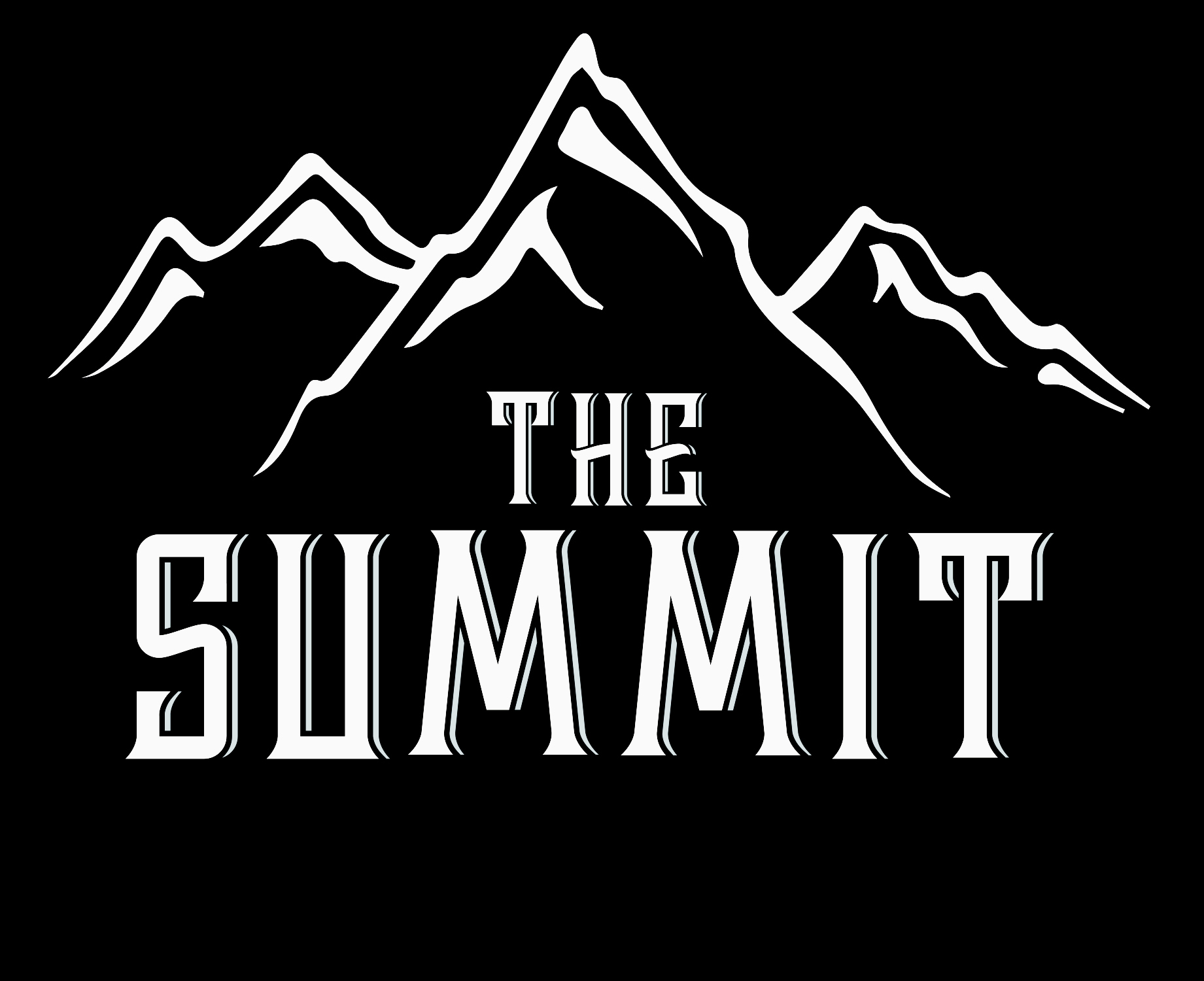 Winning Practices Discussion
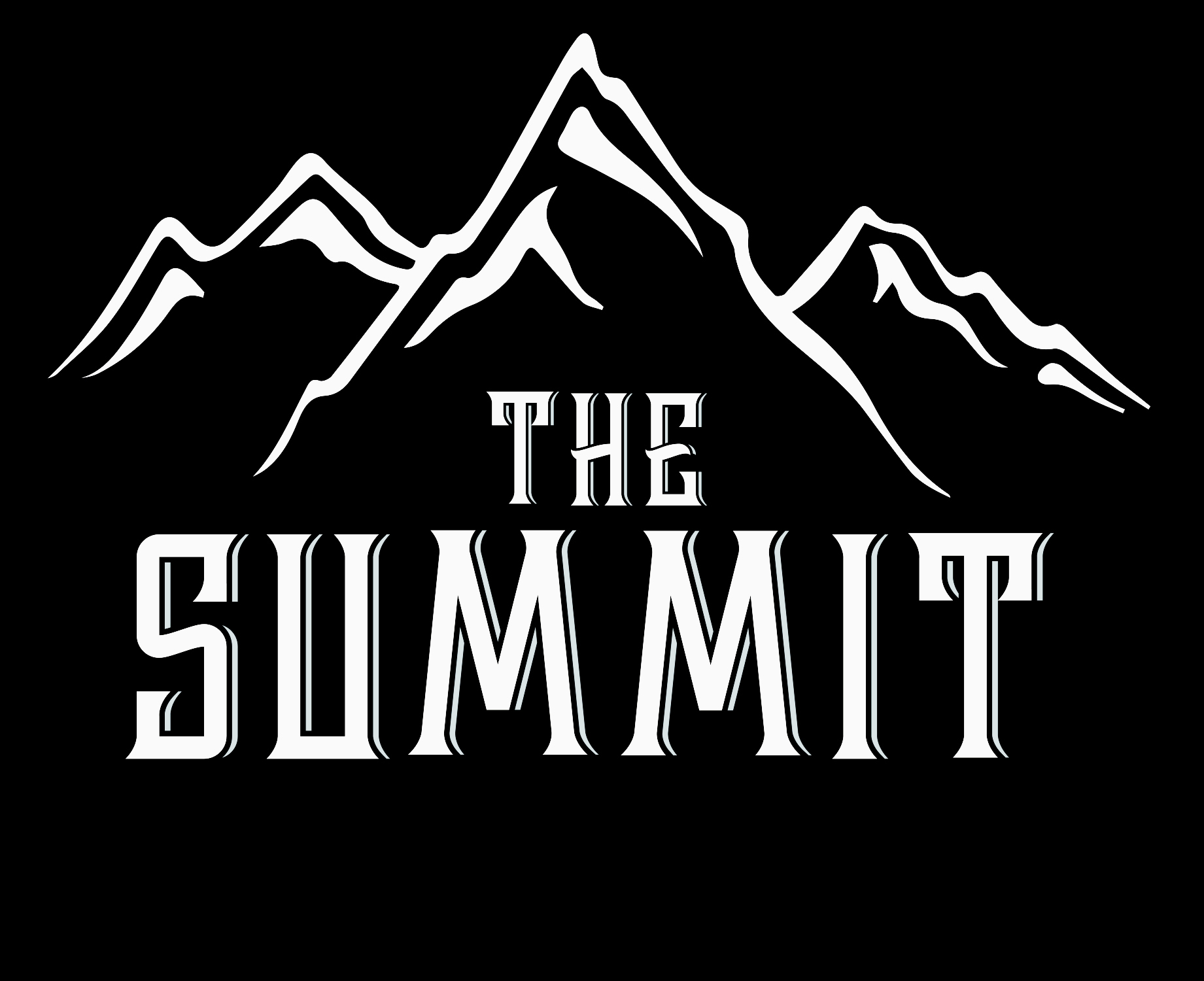 What’s been the greatest benefit to establishing Shepherd Groups?
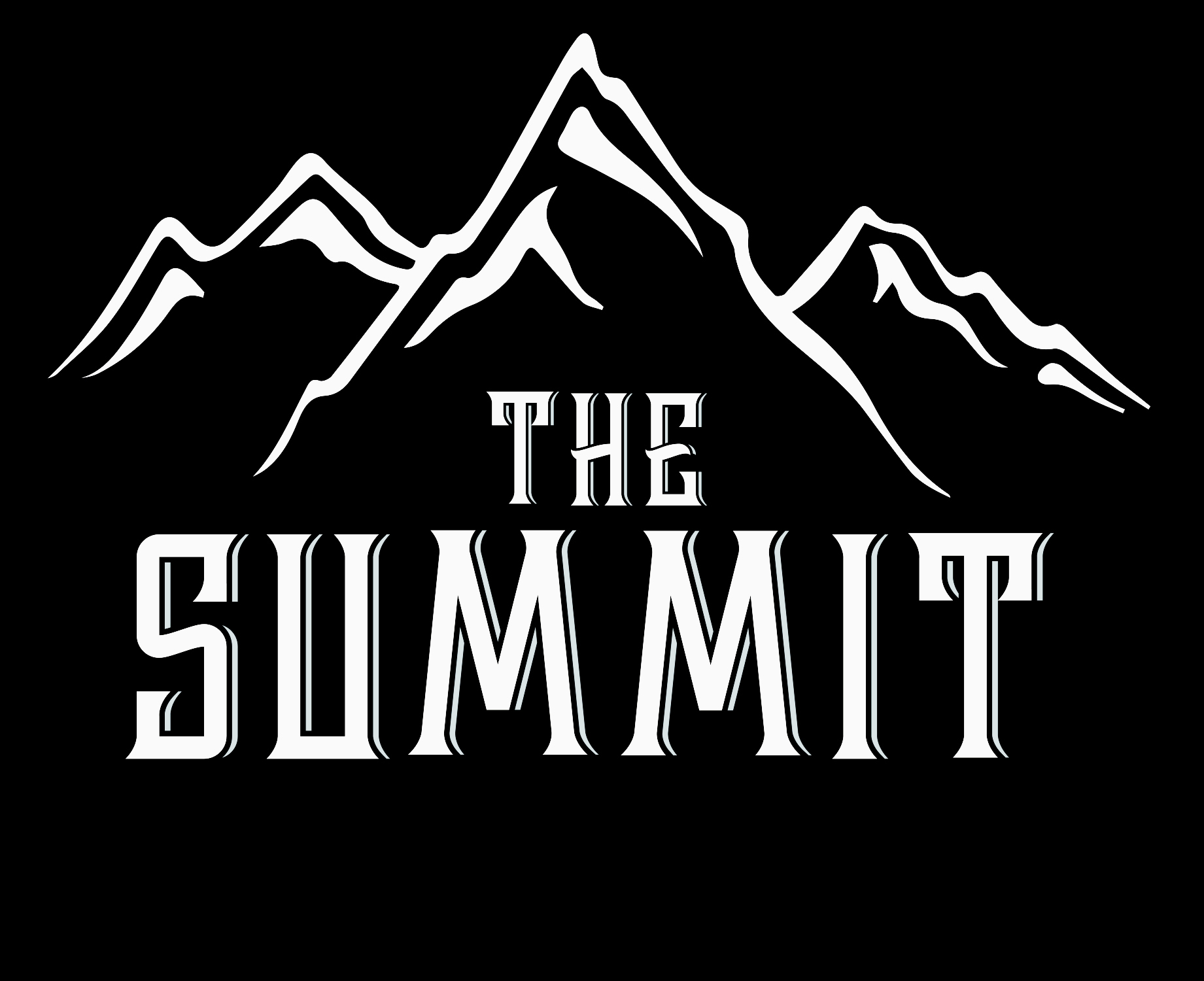 What type of challenges did you face beginning Shepherd Groups?
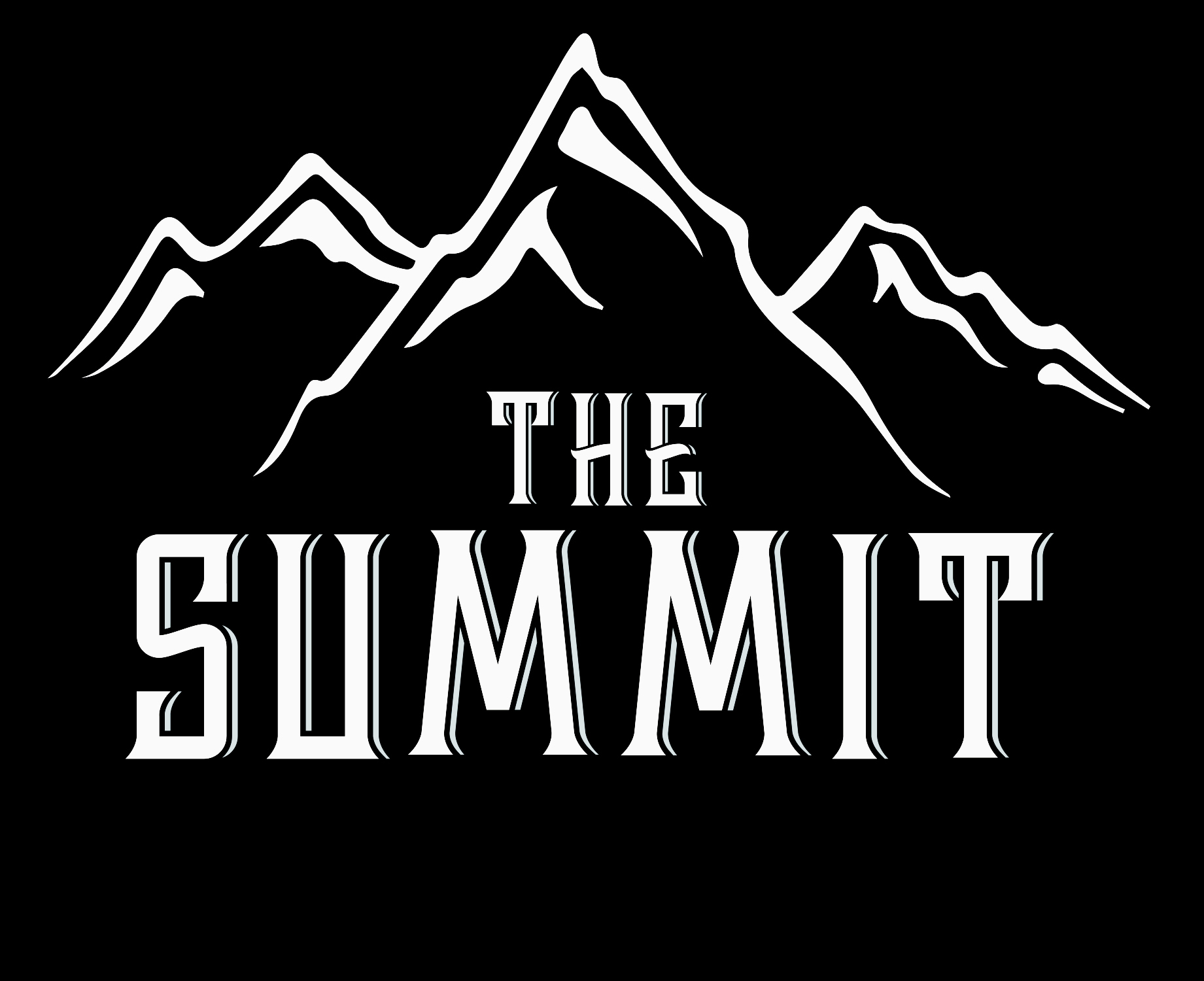 How often do the Shepherd Groups in your class gather?
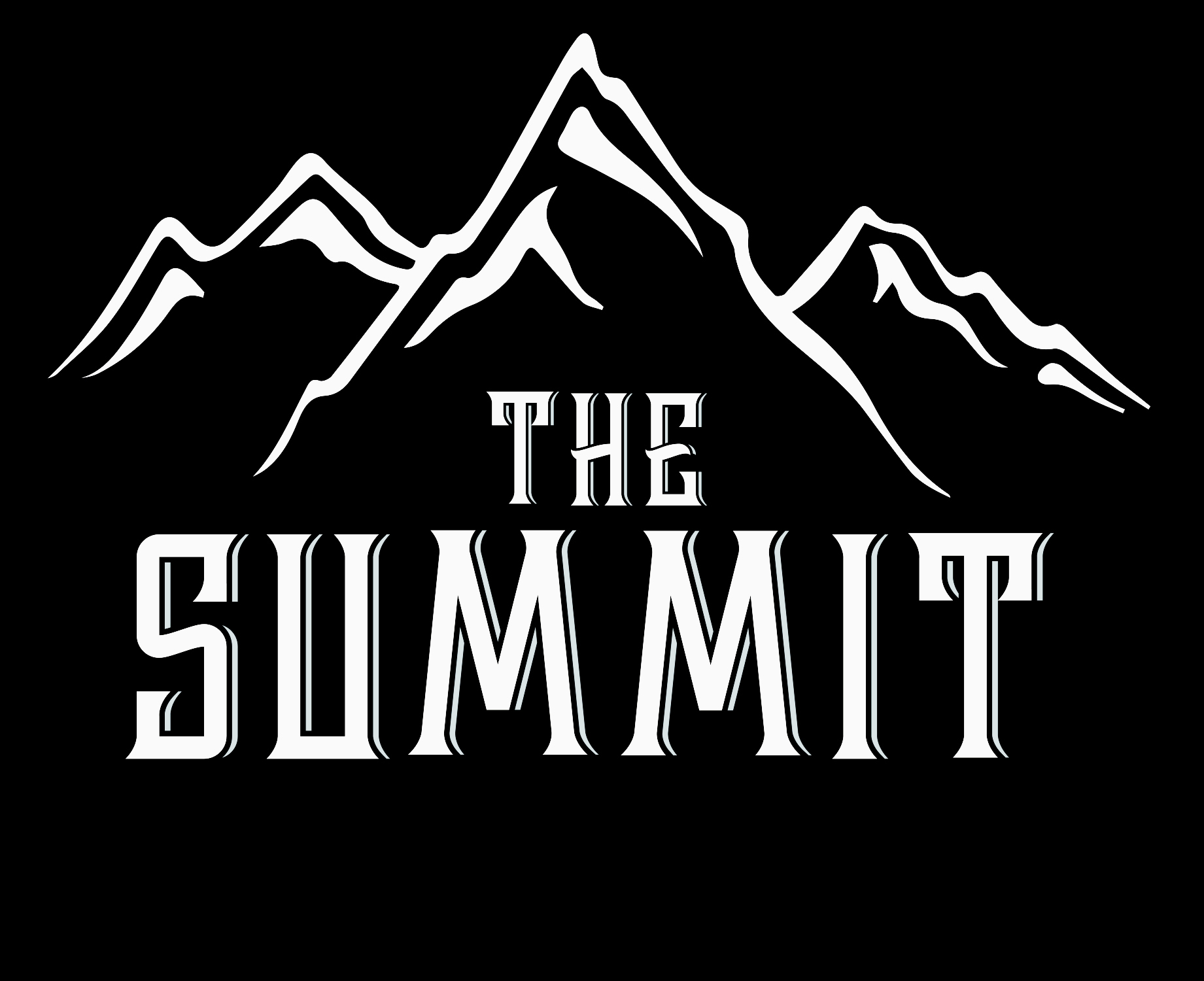 When organizing Shepherd Groups, what tips/ideas would you share?
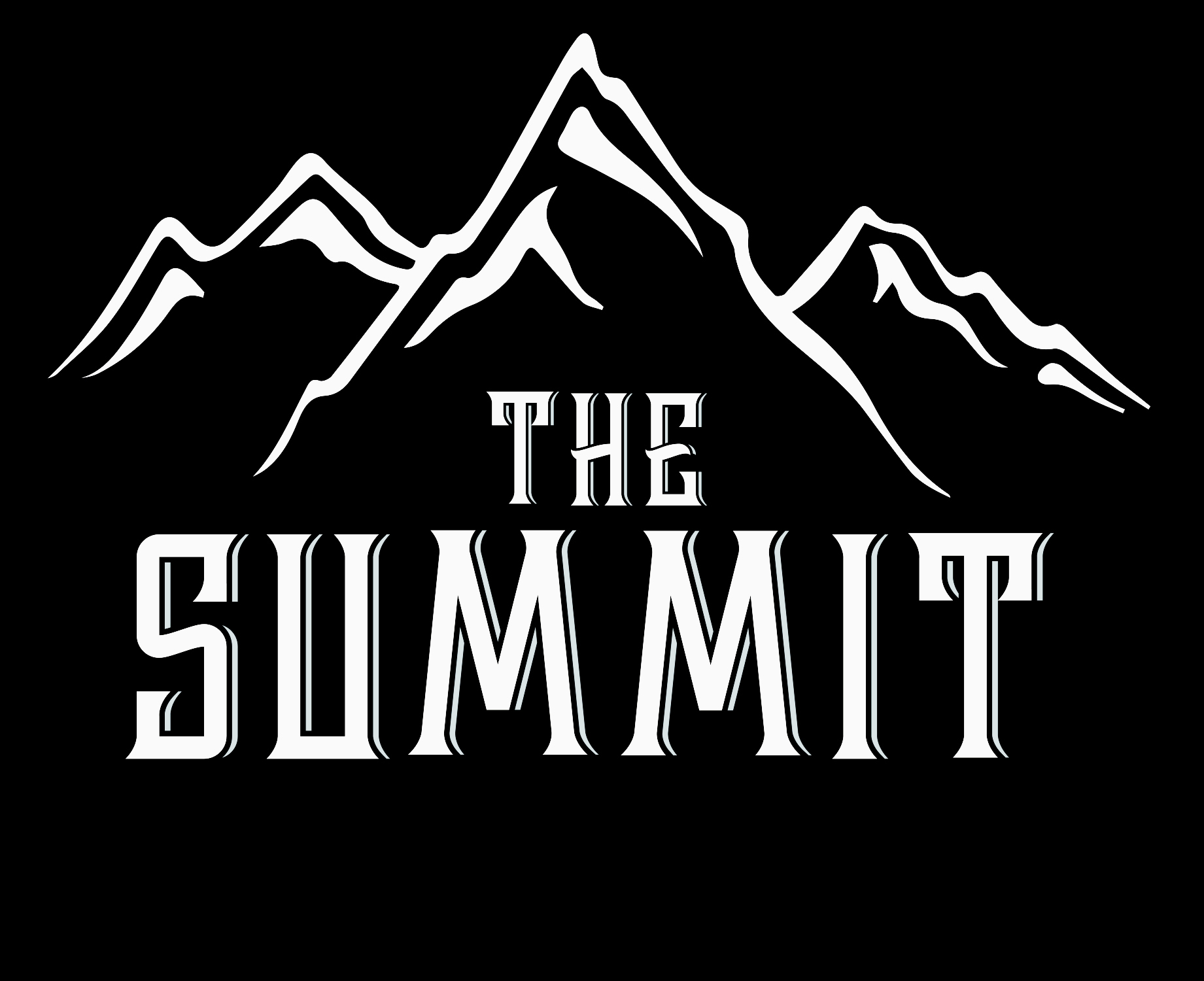 What does a typical Shepherd Group meeting look like?
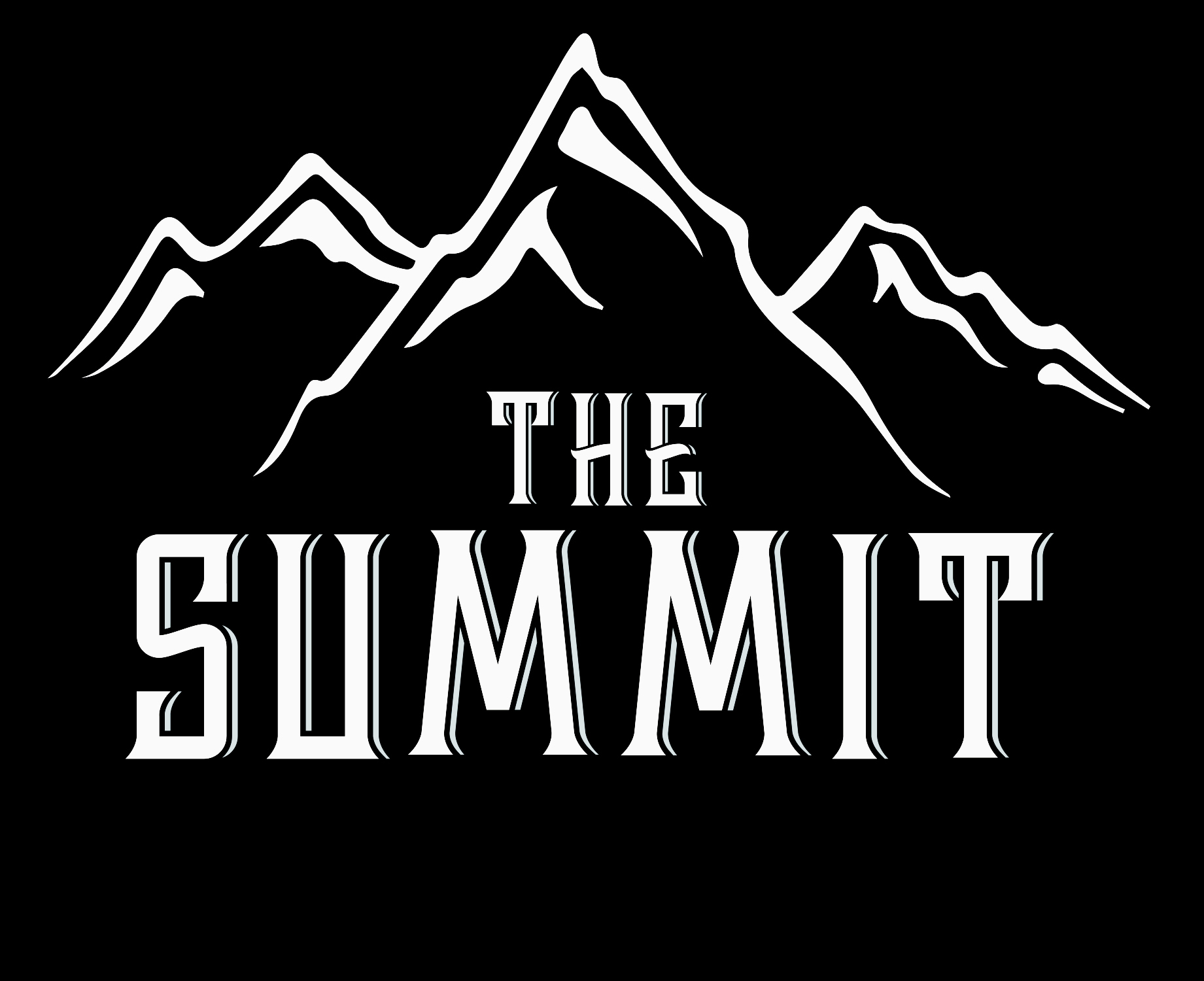 Are your Shepherd Groups ever reorganized? If so, how often?
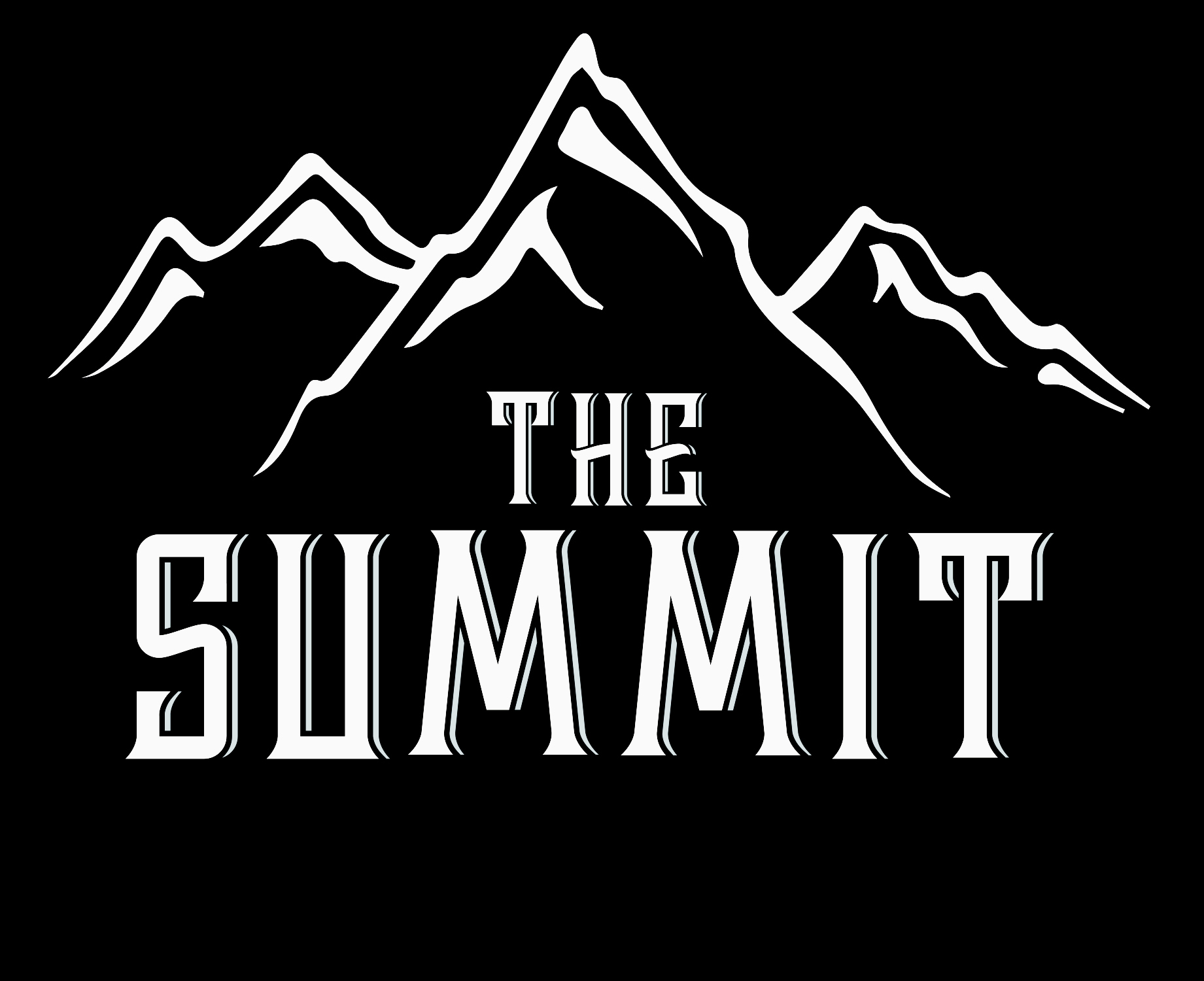 How are new members integrated into existing Shepherd Groups?
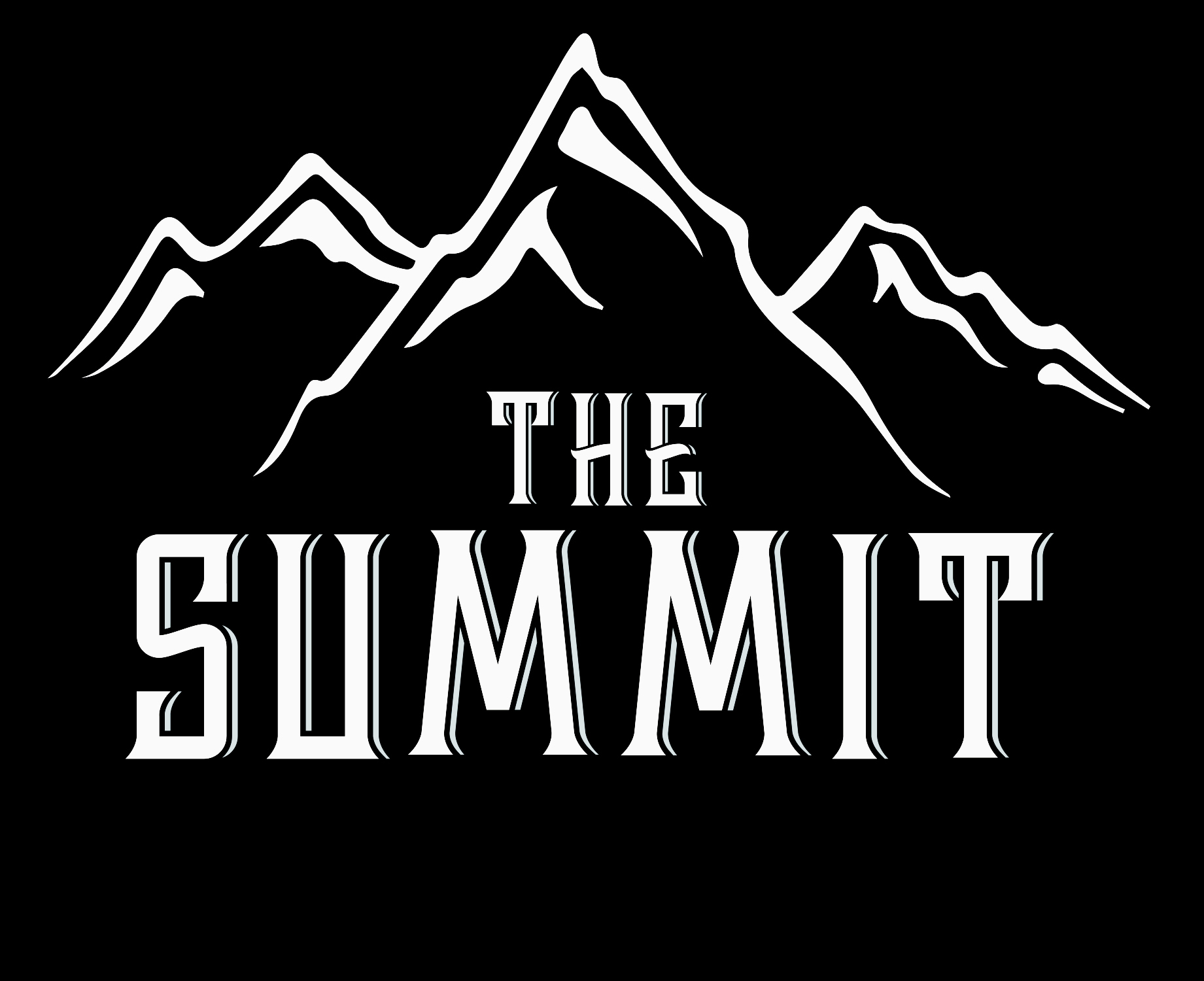